Не зарывайте ваши таланты
Викторина о Липецкой области
Вовденко Ольга Леонидовна, учитель математики
МБОУ СШ №61 им. М.И. Неделина г. Липецка
Назовите самое глубокое озеро в мире.

Байкал

2. Селигер 

3. Иссык-куль
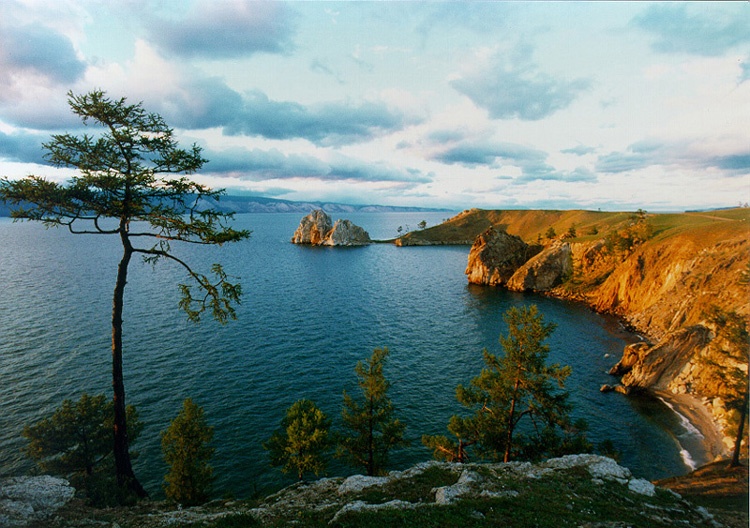 Кого считают отцом-основателем города Липецка?

Петр  I

Иван Грозный 

Александр I
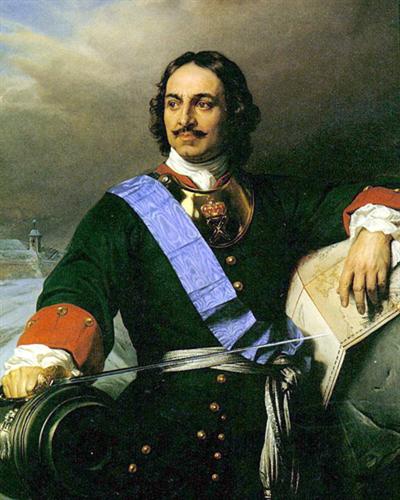 Когда образована Липецкая область?

1703 г.

1917 г.

1954 г.
Ещё в XIV веке на месте этого нашего райцентра был г. Тешев. В XVI веке он был разрушен татарами. В начале XVII века на его руинах возник Богородицкий монастырь, рядом с которым появилась слобода Тешевка. В 1779 г. она преобразуется в город…

Елец

Лебедянь

Задонск
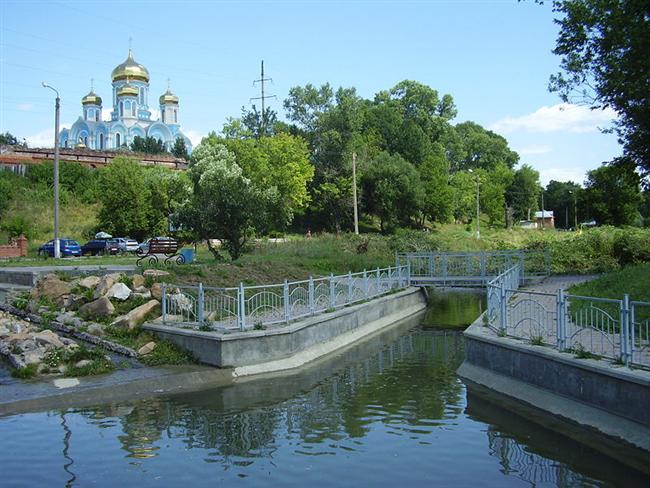 Памятник Петру I (на Петровском спуске) был открыт в Липецке в:

2000 г.

1839 г.    

1981 г.
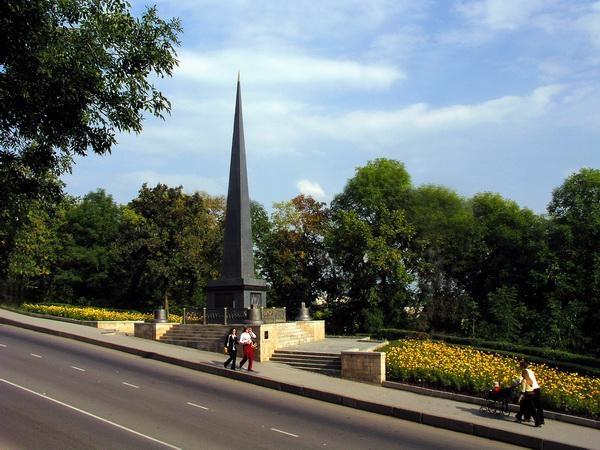 Это село Липецкого района выросло около основанного здесь в 1693 году железоделательного завода, работавшего на местной руде:

Боринское

Становое 

Красное
В каком году по указу Александра I началось строительство липецкого курорта минеральных вод? 

1931 г.

1703 г.

1805 г.
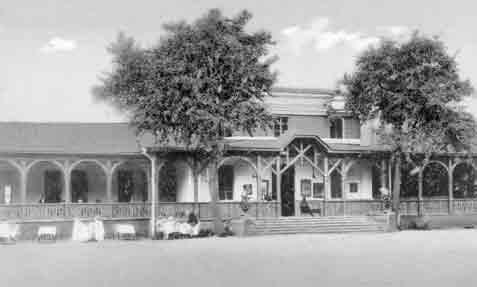 Дата рождения НЛМЗ (сейчас НЛМК):

1905 г.

1934 г.

1943 г.
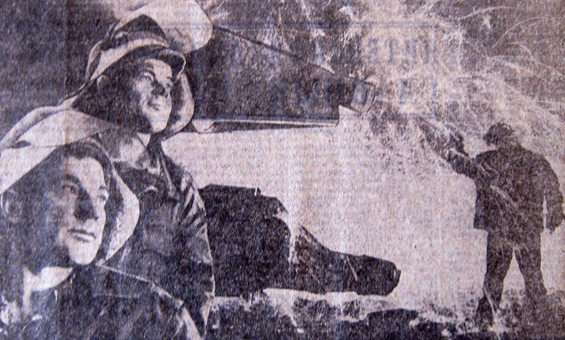 ЛТЗ был построен в:

1905 г.

1934 г.

1943 г.
На скольких холмах стоит золотое липовое дерево на гербе Липецкой области?

на трех

на четырех

на пяти
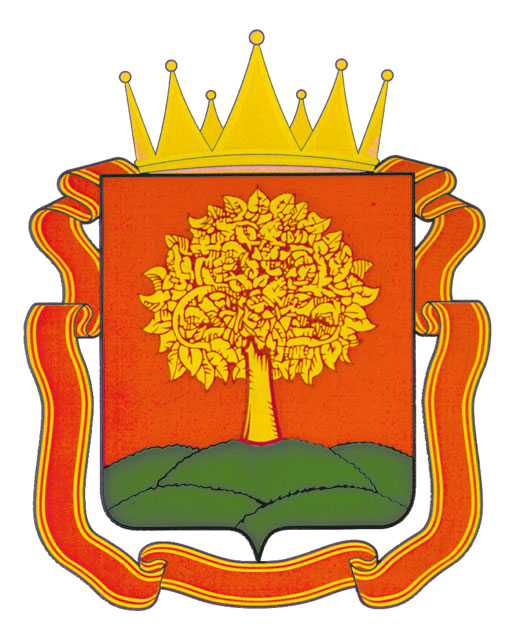 Что означает количество холмов на гербе Липецкой области?

Количество городов области.

Количество областей, из частей которых была образована Липецкая область.

Число холмов, на которых стоит Липецкая область.
Какой из городов Липецкой области в 2007 г. был удостоен звания «Город воинской славы»?

Липецк

Усмань

Елец
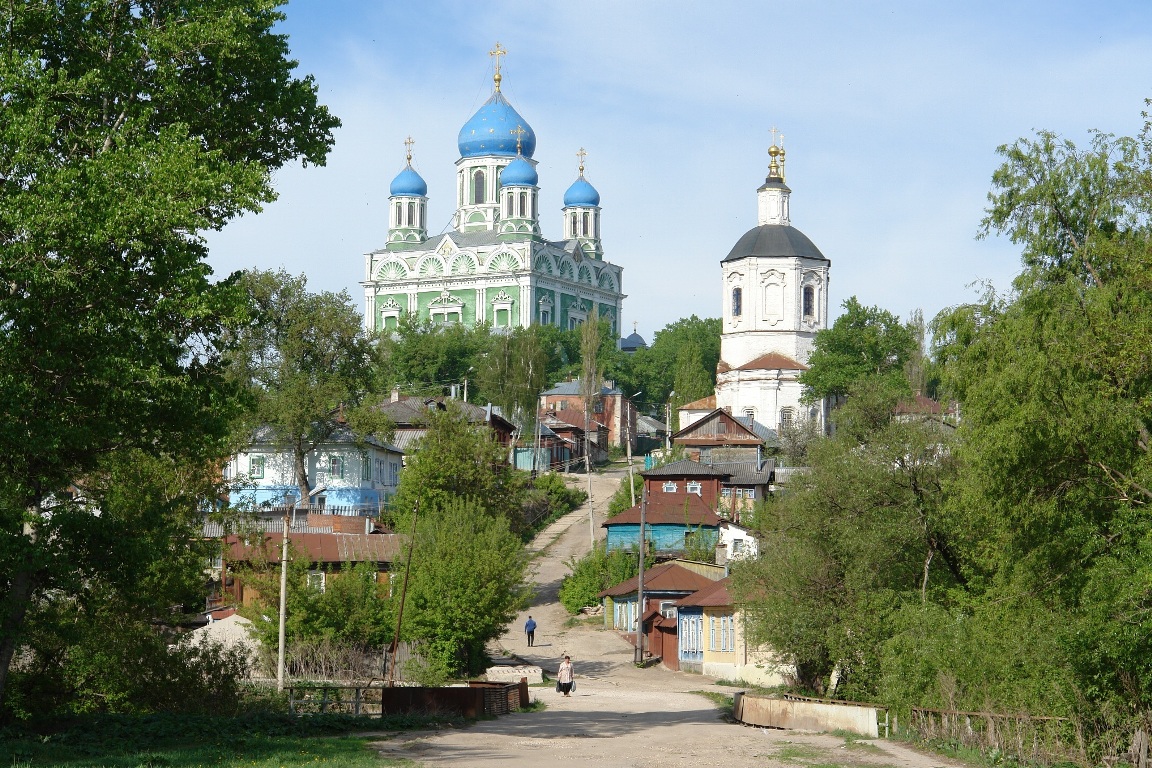 Сколько всего заповедников на территории Липецкой области?

Один

Два

Три
Какой из этих заповедников находится на территории Липецкой области?

Воронежский

Хопёрский

Ильменский
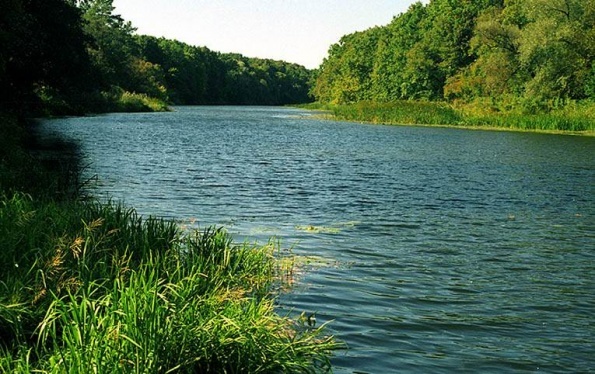 Как называется самый маленький заповедник России с сохранившейся доледниковой флорой, который расположен в нашей области?

Кедровая Падь

Галичья Гора

Белогорье
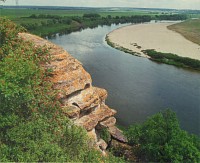 Какой город Липецкой области называют «русским Иерусалимом»?

Грязи

Елец

Задонск
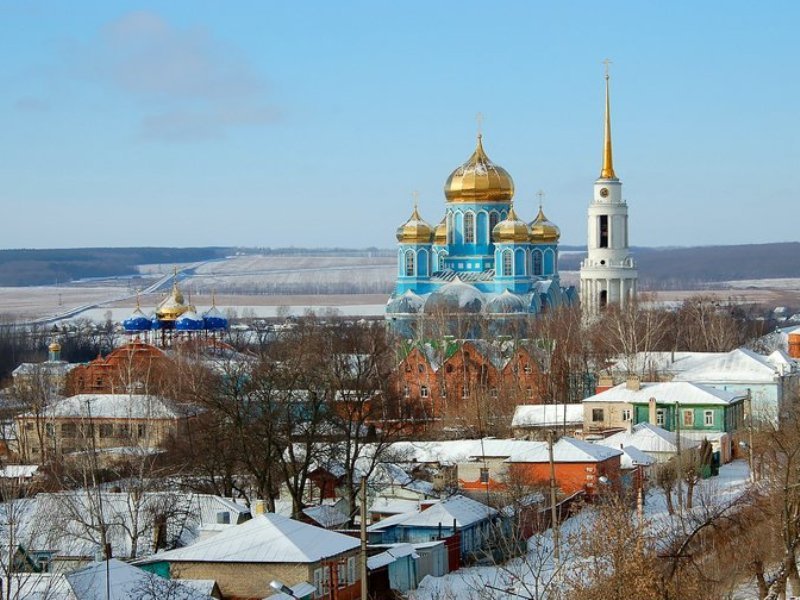 Какой город Липецкой области называется также как и рыба семейства карповых?

Данков

Елец

Чаплыгин
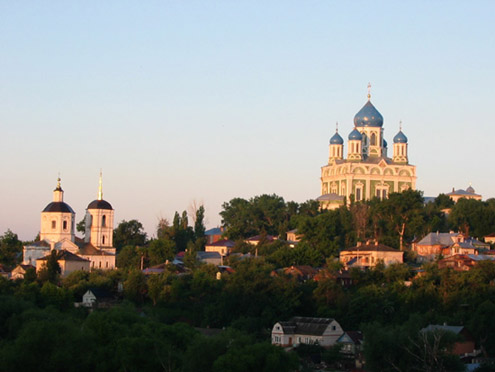 Село с каким названием есть в Липецкой области?

Доброе

Нежное

Ласковое
В царствование Петра I на территории современного Липецка находились Верхний и Нижний заводы. Какие это были заводы?

Железоделательные

Мыловаренные 

Кирпичные
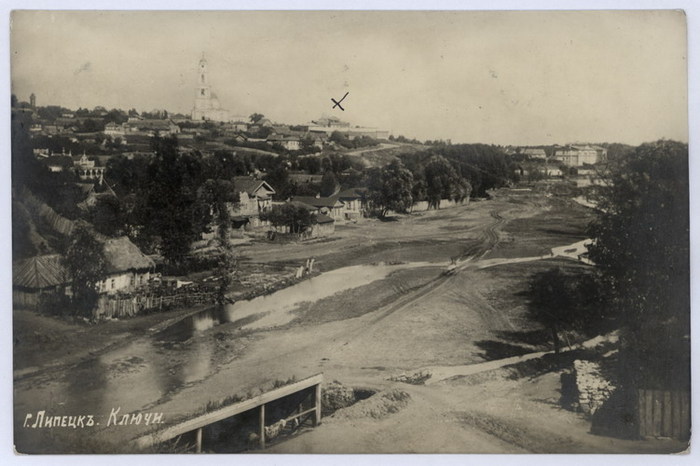 Кто, по одной из легенд, проезжая в коляске по территории нынешнего города Грязи  дождливой осенью, прочно увяз в чернозёме?

Иван Грозный

Петр I 

Екатерина II
Какой город Липецкой области вырос из «Апельсиновой крепости», заложенной Петром I в 1702 г.?

Грязи

Лебедянь

Чаплыгин
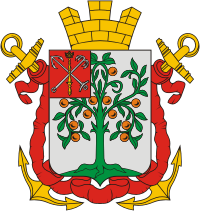 Поздравляем 
победителей!
Спасибо
за игру
Использованная литература
Газета «Последний звонок» № 5 2003 г.
Дневник Липецкого школьника за 2010-2012 гг.
Клоков А.Ю. Найденов А.А., Храмы и монастыри Липецкой епархии. Храмы Липецка.
Колтаков В.М., Овчинников А.В.  Исторические и памятные места Липецка.
Знаем и любим Россию. Методическая копилка учителя, воспитателя, родителя http://zanimatika.narod.ru/RF48.htm
Интернет-источники изображений
Байкал http://reyfman.uol.ua/text/1880646/ 
Петр I http://exposet.com/encyclopedia/kollekcionery/oruzhie/90/
 
Задонск http://palomniki.su/countries/ru/g09/zadonsk.htm
http://krasnodarturportal.ru/category/rossiya/

Памятник Петру I http://foto.detstvo.ru/115431/17615/

Курорт минеральных вод http://kraeved48.ru/node/110

Из истории НЛМЗ 
http://www.lipetskmedia.ru/news/view/23155-1972__Pozhari_.html
Интернет-источники изображений
Герб Липецкой области http://www.lipetskmedia.ru/news/view/795-O_turistichyeskom_potyentsialye_Lipyetskoii_oblasti_uznayet_mirovoye_soobshyestvo.html?PHPSESSID=00oadg31mui2dulf2cifeqjsd7

Елец http://masterotvetov.com/finance/dengi/142549-kak-elchane-vsem-mirom-odnu-cerkov-stroili.html 
http://somosa.narod.ru/memento/elec.htm
Интернет-источники изображений
Воронежский заповедник http://gidtravel.com/country/russia/Voronegskiy_zapovednik_dp3868.html

Галичья гора http://russia.worlds.ru/articles/russia_article_5162.shtml

Старый Липецк  http://lipeckmen.ru/index/po_staromu_lipecku/0-4

Герб Чаплыгина http://forum.tr.ru/read.php?9,661459